Informal Media Economies
A Comedy, in Some Small Number of Parts
Presented for your Edification and Approbation by

D. Hunter Esq PhD
PrologueThe Setup
In which Our slightly-haggard and Visibly-Ageing Protagonist outlines the Background of this odd Musing, and explains just what You can do for Him.
Part, The FirstThe Field
In which the audience is treated to a discussion and explication of User-Generated Content, its serial forms, and its significance; with a disquisition on the forms of analysis of the same.
Part, The secondThe Framework
In which we see just 
What Our 
Hero is up to.
Figure 1
Types of Economic Activities and their Interrelationships
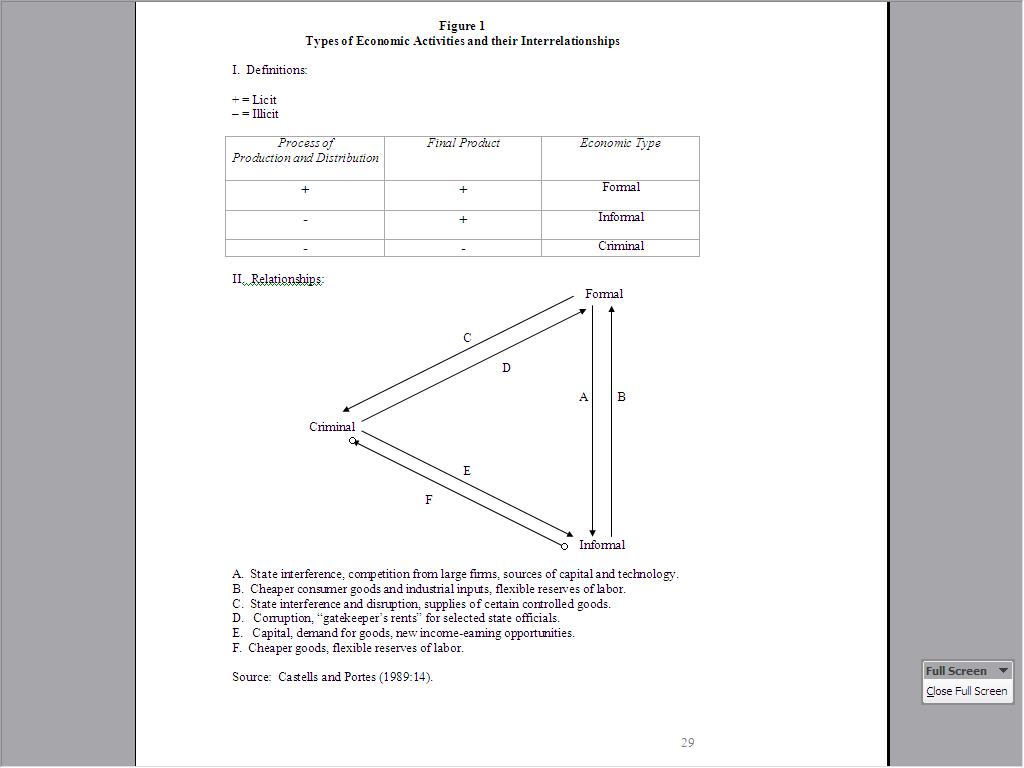 Source: Centeno & Portes in Out of the Shadows
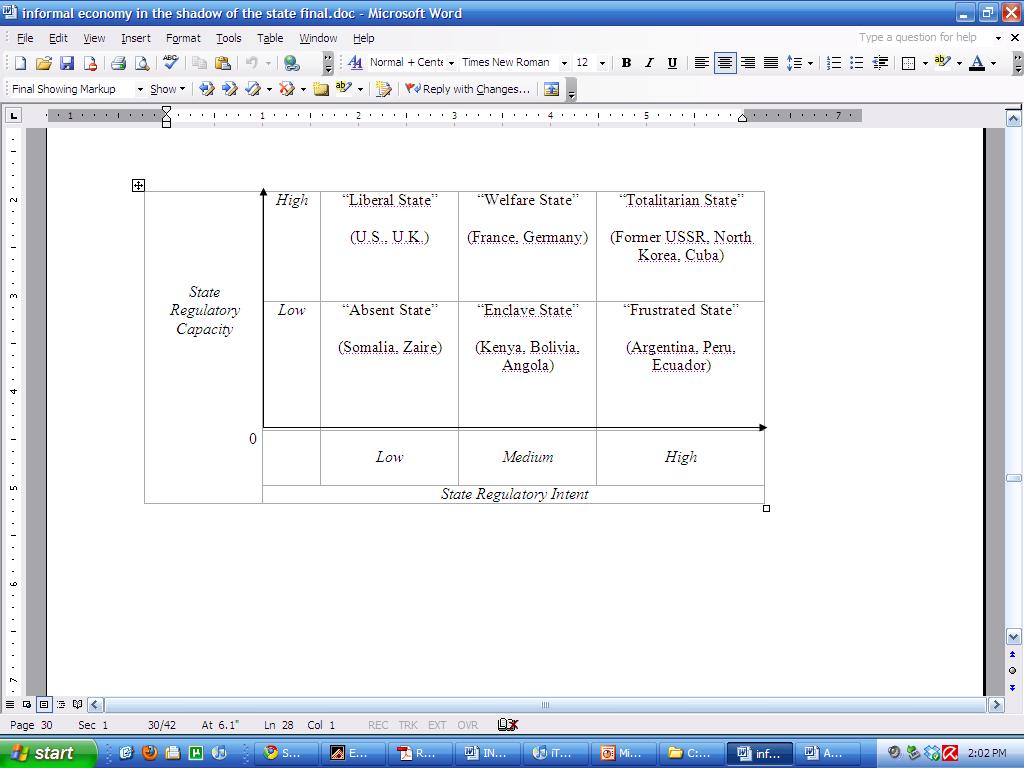 Source: Centeno & Portes in Out of the Shadows
Part, The thirdThe Existing Analysis
In which the Audience will Despair as they feel the Will To Live actually leaving their Bodies. 
.
The diversity of UGC
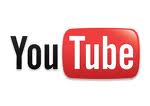 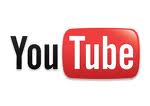 Downfall parody
family photography
talkbackradio
flashmob
informal
formal
machinima
letters to the editor
fanzines
Star Wars VHS remakes
community radio
(Note the historical and a-historical accounts)
Part, The finalThe new stuff
In which the audience perks up 

(for their Suffering is near-over).
State technologies
Taxation
Measurement
Regulation
Institutionalisation
Rationalisation
Legalisation
formal
informal
Regulation
Labour regulation (unions)
Censorship/classification/content regulation
Cultural policy/subsidy
Professional associations
Taxation
State measurement
formal
informal
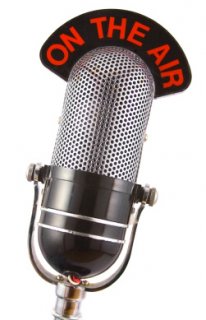 state regulation of content?
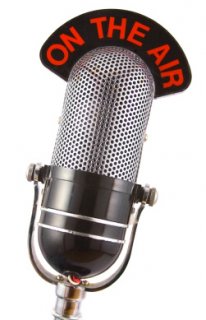 state regulation of carriage?
informal
formal
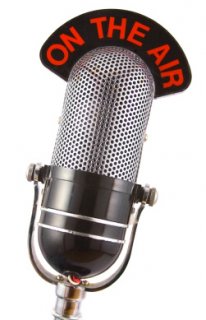 taxation?
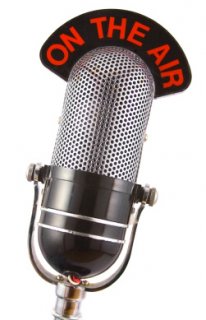 professionalisation?
Talk radio
epilogueThe plea
In which our Protagonist begs for help in the most plaintive way imaginable, and the audience looks off (to One Side, ashamed at his Display) and Endeavors not to make eye contact.
EndThe End
Hallelujah !